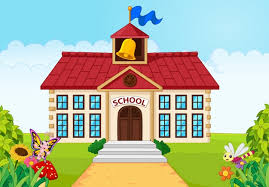 Nivel de Concreción Meso Curricular
Phd. Ximena Zúñiga García
Objetivo de la clase
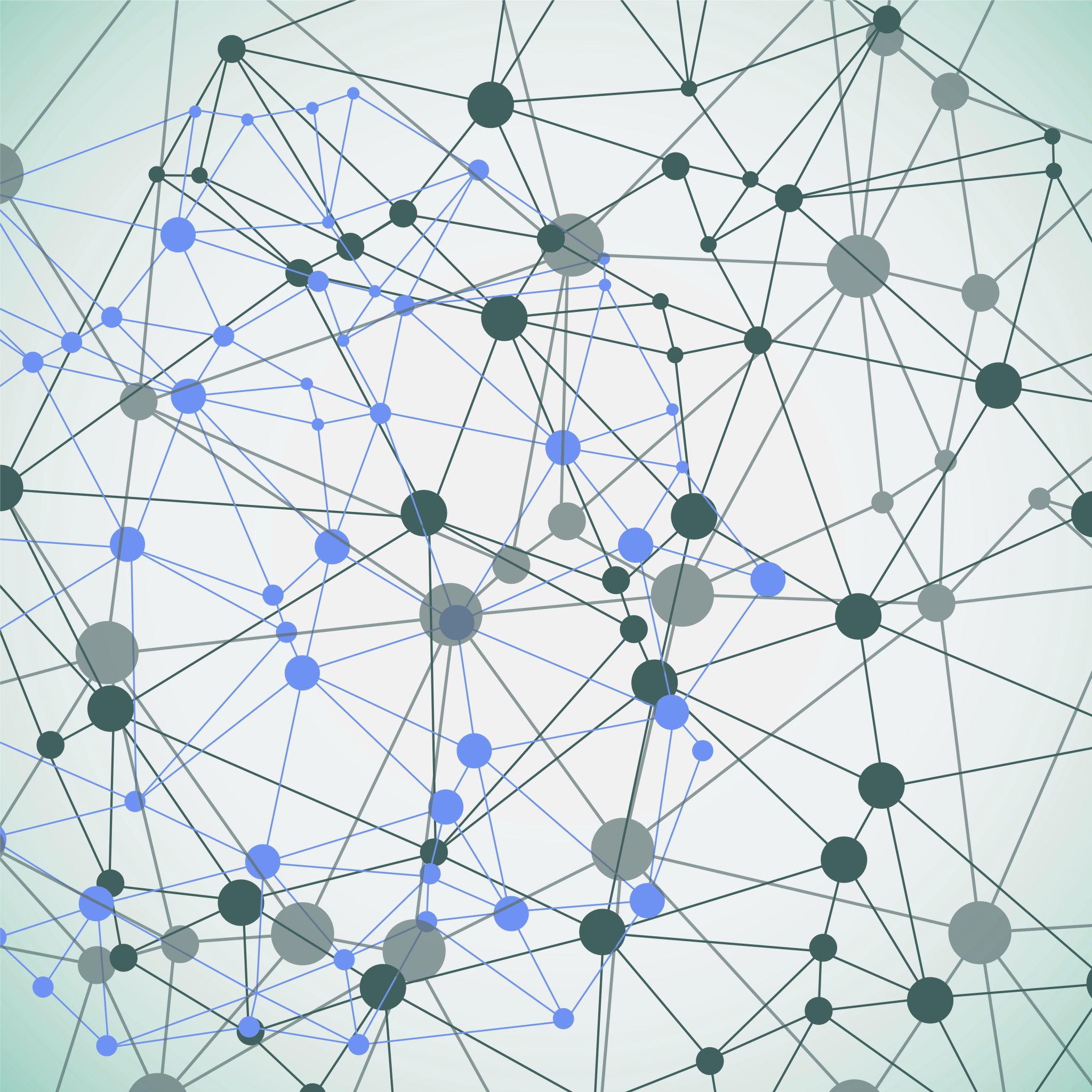 INTRODUCCIÓN
El nivel meso del currículo corresponde a la adaptación de las directrices establecidas en el nivel macro (nacional o regional) a contextos más específicos, como instituciones educativas, redes escolares o comunidades locales. Este nivel traduce las políticas generales en estrategias más contextualizadas, respetando las particularidades del entorno y las necesidades de los estudiantes.
NIVELES DE CONCRECIÓN DEL CURRÍCULO
PRIMER NIVEL
macro
SEGUNDO NIVEL
meso
TERCER NIVEL
micro
Niveles de concreción curricular
MINISTERIO DE EDUCACIÓN
AUTORIDADES DEL PLANTEL
Constituye el diseño curricular de base, es responsabilidad de las autoridades educativas del país, debe garantizar que todos los egresados cuenten con las mismas destrezas.
Llega a los planteles educativos y a sus administradores y docentes como un instrumento orientador de las prácticas educativas; debe garantizar y enriquecer lo establecido en el nivel anterior.
CORRESPONDE AL MAESTRO
Momento de aplicación en el aula, responsabilidad en el docente.
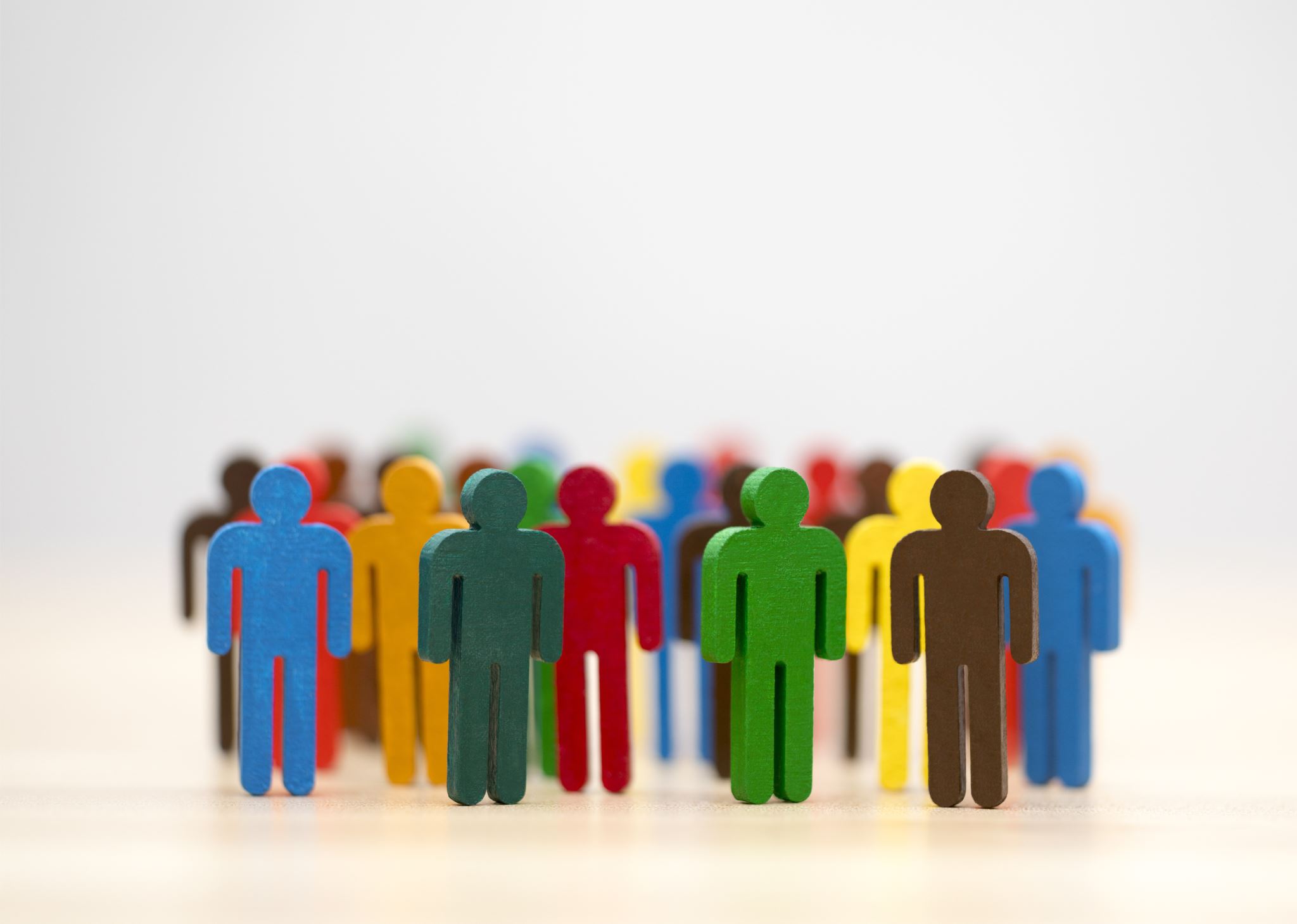 Concepto
Es el nivel intermedio de planificación curricular donde las instituciones educativas o colectivos de docentes adaptan el currículo nacional (macro) a las características y realidades locales o regionales, garantizando que las políticas educativas respondan a contextos específicos.
Características
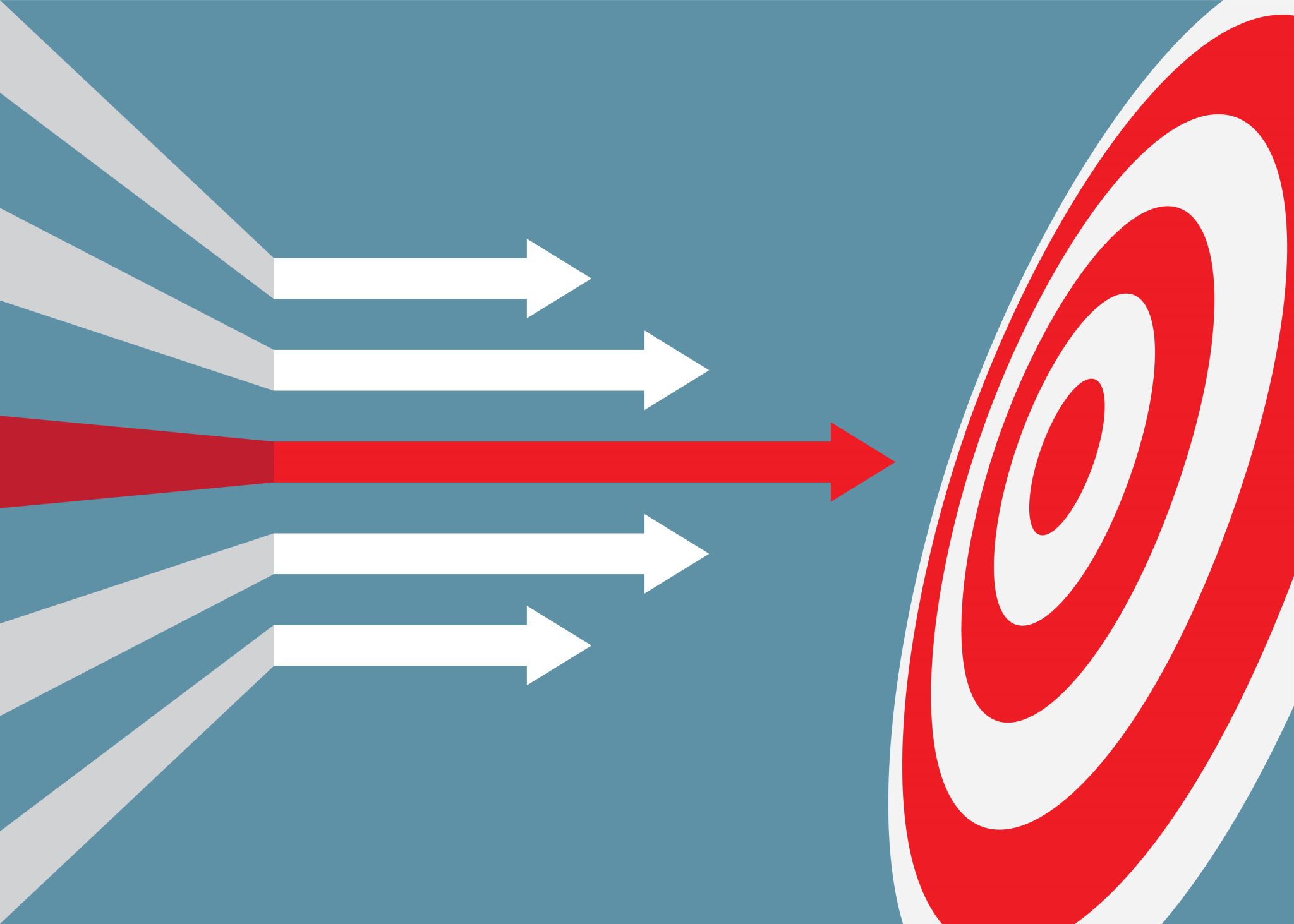 Elementos del nivel meso
Objetivos específicos: Adaptaciones de los objetivos generales establecidos en el nivel macro a los requerimientos locales.
Competencias: Selección y priorización de competencias según el entorno.
Contenidos: Ajuste y reorganización de los contenidos propuestos en el nivel macro para alinearlos con la realidad institucional.
Metodologías: Estrategias pedagógicas que se ajustan a los recursos y capacidades disponibles en el contexto local.
Evaluación: Criterios y procedimientos de evaluación contextualizados.
Recursos: Identificación y gestión de materiales, herramientas y apoyos locales.
Instrumentos del nivel meso